ФГБОУ ВПО  ПЕРМСКИЙ ГОСУДАРСТВЕННЫЙ НАЦИОНАЛЬНЫЙ ИССЛЕДОВАТЕЛЬСКИЙ УНИВЕРСИТЕТ
Кафедра поисков и разведки полезных ископаемых
А.Г. Попов
ГЕОЛОГО-ЭКОНОМИЧЕСКАЯ ОЦЕНКА 
МЕСТОРОЖДЕНИЙ ТВЕРДЫХ 
ПОЛЕЗНЫХ ИСКОПАЕМЫХ
7. Экономическое обоснование кондиций
Пермь, 2020
источники
Литература: 
Баранников А.Г., Макарова С.В. Геолого-экономическая оценка месторождений полезных ископаемых. Учебное пособие. Екатеринбург: Изд-во Уральской государственной горно-геологической академии, 2002. 95 с.

Нормативный документ:
МЕТОДИЧЕСКИЕ РЕКОМЕНДАЦИИ 
по технико-экономическому 
обоснованию кондиций для подсчета 
запасов месторождений твердых 
полезных ископаемых   
(кроме углей и горючих сланцев)
http://gkz-rf.ru/tverdye-poleznye-iskopaemye
Расчеты основных экономических показателей
ТЭП – это технико-экономические показатели разработки месторождения выбранным способом.

ТЭП различаются на:
повариантные ТЭП – это расчет показателей по вариантам бортового содержания полезного компонента либо по иным каким-либо измысленным вариантам, 

-  основные ТЭП,  - это ТЭП, отвечающие базовому варианту, т.е. выбранному и обоснованному варианту.
ДП - денежный поток, Cash Flow (CF) – 
это движение денежных средств направленных на строительства объектов для разработки месторождения, инновации основных средств и эксплуатации месторождения с учетом его ликвидации, т.е. - это  общий приход и расход денежных средств за все время разработки месторождения. 


Время разработки (эксплуатации) месторождения – Тэкс – это полный период времени разработки месторождения.
ВРЕМЯ РАЗРАБОТКИ МЕСТОРОЖДЕНИЯ
Тэкс = Тобс + Тстр +  Тлик
Тобс – обеспеченность запасами, лет.

Тстр – время строительства и запуск предприятия на проектную мощность, лет.

Тлик – время ликвидации предприятия, лет.
Цена или стоимость полезного ископаемого – Ц – 
это стоимость единицы полезного ископаемого в долларах или рублях по результатам оценки, маркетинговых исследований и по предварительной договоренности с потребителем.

Выручка или стоимость товарной продукции – Цt - это годовая стоимость годовой добычи полезного ископаемого, который предполагается к реализации или реализуется:

Цt = Ц Пр

Пр – производительность по полезному ископаемому, которое реализуется.
Цt - стоимость товарной продукции определяется без учета НДС, исходя из среднего значения цены внутреннего или мирового рынка на конечную продукцию за год или несколько  ближайших  лет,  предшествующих  дате  составления  ТЭО  кондиций.
  
Продолжительность учитываемого при расчетах периода времени (год или несколько ближайших лет) зависит  от  устойчивости  мировых  цен .  

При  учете  цен  мирового  рынка  вычитаются  таможенные пошлины, транспортные расходы и страховка. Перевод выручки в рубли осуществляется по действующему курсу ЦБ РФ.
ЗАТРАТЫ
Капитальные затраты или капитальные вложения – Кз, Кt 
– это затраты, необходимые для подготовки к разработке месторождения.
В рекомендациях ТЭО применяется термин – инвестиционные затраты.

Инвестиционные затраты - Из 
– это затраты, необходимые для подготовки к разработке и начала разработки месторождения.
размер  капиталовложений  в  максимальной  степени  определяется  прямым  расчетом без учета НДС… 

В состав капитальных затрат входят непроизводственные фонды (НПФ) и производственные фонды (ПФ) или основные средства (ОС).

Кз = НПФ + ПФ.
Примерный состав НПФ:

получение лицензии на право пользования недрами;
компенсирующие затраты ГРР;
проектно-сметная документация разработки;
проектно-сметная документация ЛЭП;
проектно-сметная документация дорог;
проектно-сметная документацию иных допобъектов;
строительство ЛЭП;
строительство дорог;
строительство иных объектов;
затраты на природоохранные объекты и мероприятия;
затраты по водоотведение;
расчистка и подготовка территории;
горно-подготовительные работы;
плата за лесоустройство и пр. устройства;   
административно-хозяйственная деятельность…
Состав ПФ или ОС:
остаточная стоимость ОС, если имеются;
стоимость вновь приобретаемых ОС горно-обогатительного оборудования (бульдозера, экскаваторы, краны, скрепера, погрузчики, дробильно-сортировочные установки, обогатительные фабрики, драги, , конвейера транспортеры, комбайны, гиромониторы, трубопроводы, шланги, инструмент горный и специальный слесарный и пр., транспортные средства); в стоимость вновь приобретаемых ОС входят СМР и ПНР и транспортировка на объект; 
стоимость реноваций – приобретение и замена изношенных ОС через определенное время по классификации ОС;
стоимость объектов энергоснабжения и освещения;
стоимость объектов жилищно-коммунального и бытового назначения;
стоимость объектов пожарной безопасности;
стоимость прочих объектов…;
резервный фонд, при необходимости…
Состав инвестиционных затрат, такой же, как и капитальных затрат с учетом оборотного капитала (Коб):

Из = Кз + Коб.
 -
Оборотный капитал – Коб – это денежные средства, необходимые для начала разработки месторождения.

…размер оборотных средств по рекомендациям ТЭО обычно принимается равным величине двух-трех месячных (лучше 6-месяцев, авт.) 
эксплуатационных затрат и учитывается в расходной части первых лет эксплуатации ( в первом годе авт.) и в доходной части последнего года; 
Расчет может проводится через коэффициент  привидения по месяцу с умножение на количество месяцев
По рекомендациям ТЭО - срок окупаемости капиталовложений – это минимальный период времени от начала реализации  проекта,  за  пределами  которого  величина  накопленного  (кумулятивного)  денежного потока становится неотрицательной. Срок окупаемости определяется с использованием процедуры дисконтирования и без нее. -
Эксплуатационные затраты  – Эз – это текущие затраты разработки месторождения, обогащения, первичного передела и транспортировки полезного ископаемого.

- эксплуатационные затраты  по методике ТЭО
определяются с использованием нормативов на базе решений технологических частей ТЭО или постатейно по элементам затрат без учета НДС; 
- эксплуатационные затраты лучше считать прямым счетом
Эксплуатационные затраты, связанные с добычей и обогащением полезного ископаемого, определяют себестоимость продукции горного (горно-обогатительного) предприятия.
Состав эксплуатационных затрат
заработная  плата или ФОТ по штатному расписанию с доплатами; 
начисления на заработную плату (+ НПФ, НСС, НМС, допстрахование и ЕСН); 
стоимость сырья и материалов; 
затраты на энергию;
затраты на ГСМ;
текущие затраты на природовосстановление; 
ремонт и содержание основных фондов; 
амортизационные  отчисления; 
цеховые  и  общерудничные  расходы  (могут  приниматься  в  процентах  от  основных расходов);  
коммерческие расходы (с расшифровкой их размеров и направлений использования); 
налоги и платежи, выплачиваемые из себестоимости;
НДПИ
Величина НДПИ определяется исходя из стоимости первого товарного продукта, имеющего потребительскую ценность и определяется по ставкам НК РФ по видам полезного ископаемого.
Амортизационные отчисления
.  Для  определения  их  величины  основные  производственные фонды делятся на две части: 

а) основные фонды, связанные со вскрытием, подготовкой и отработкой запасов полезного ископаемого (горно-капитальные выработки, специализированные  здания,  сооружения  и  передаточные  устройства)  и  предназначенные только  для  нужд  данного  горного  (обогатительного)  предприятия;  начисления  амортизации по ним производятся по потонной ставке – отчислением на 1т погашенных запасов полезного ископаемого; 

б) остальные основные фонды предприятия  – машины, оборудование, транспорт, инвентарь и т.п., начисления амортизации по которым осуществляются в общем порядке по единым нормам, установленным для данного вида или группы основных средств
Эксплуатационные затраты делятся на

переменные (зарплата, материалы и т.п.), абсолютная величина которых меняется пропорционально изменению объемов производства, а относительная величина в расчете на единицу продукции остается неизменной, 
условно-постоянные (цеховые, общерудничные и др.), абсолютная величина которых практически не меняется в зависимости от объемов производства, а относительная (в расчете на единицу продукции), напротив, изменяется.
Затраты на металлургическую переработку обычно представляются в виде калькуляции себестоимости металлургической переработки концентратов, товарной руды и др.  
В случае отсутствия информации по затратам на металлургическую переработку сырья могут использоваться данные договорных отношений (подписанные в двухстороннем 
формате договоры) об условиях оплаты продукции, поступающей на металлургический завод.  
На практике затраты могут устанавливаться в процентах от мировых или внутренних цен на основные виды полезных ископаемых. В договоре указываются премии или штрафы на изменение качественных характеристик поступающей на завод продукции, а также условия оплаты попутных компонентов.  
Для месторождений благородных металлов учитываются затраты на аффинаж, которые составляют 1–1,5 % от стоимости чистого металла.
Состав эксплуатационных затрат так же предусматривает
предусматривается возмещение убытков землепользователей путем следующих компенсаций: за находящиеся на отчуждаемой территории жилые дома, производственные и непроизводственные здания и сооружения, плодоносящие и неплодоносящие насаждения; 
предусматривается рекультивация земель


за устройство водоснабжения (по фактическим затратам на их сооружение или по стоимости строительства новых источников равного дебита); 
за оросительные, осушительные, противоэрозионные, противоселевые сооружения в случае нарушения их работы (по сметной стоимости 
строительства новых или реконструкции нарушенных систем).
Затраты природоохранных мероприятий осуществляется в соответствии с «Методическими указаниями к экологическому обоснованию проектов разведочных кондиций на минеральное сырье», утвержденными заместителем министра охраны окружающей среды и природных ресурсов Российской Федерации 
г.  

В  стоимость  строительства  предприятий  включаются  все  затраты  на  природоохранные мероприятия при добыче и переработке минерального сырья, а также по ликвидации предприятия и рекультивации территорий, предоставляемых во временное пользование на период строительства предприятия (прокладка линейных сооружений, создание 
карьеров стройматериалов, используемых только в период строительства, отвалов от планировочных работ), затраты по снятию плодородного слоя, его укладке в специальные отвалы, затраты по организации породных отвалов и др.
Прибыль валовая  - Пв – это годовая выручка (годовая стоимость реализованной продукции) с учетом годовых эксплуатационных затрат:

Пв = Цt – Зt. 

Прибыль налогооблагаемая - Пн  - это валовая прибыль с учетом всех налогов и платежей, погашаемых из валовой прибыли (или разность между стоимостью товарной продукции и эксплуатационными затратами): 

Пн = Пв – Нф – По ,
Пн = Цt  – Зt  – Нф – По,  

где Н ф – налоги погашаемые из валовой прибыли (налог на имущество); 
П о – освобождаемая, в соответствии с условиями лицензионного соглашения, от налогообложения часть прибыли.
Прибыль чистая – Пч -  это налогооблагаемая прибыль с учетом налога на прибыль:

Пч = Пн –Нп .

Налог на прибыль определяется НГ РФ и составляет 20% от налогооблагаемой прибыли.
Расчет ДП осуществляется с использованием процедуры дисконтирования.
где 
E – ставка дисконтирования, доли ед.; 
t – номер расчетного года.
При  отсутствии  документального  обоснования  ставки  дисконтирования  обычно принимаются равными 10 и 15 %, а при обосновании эксплуатационных кондиций расчеты осуществляются, как правило, без дисконтирования или в соответствии с условиями кредитования.
Чистый дисконтированный доход (ЧДД) 
для постоянной нормы дисконтирования (Е сonst ) вычисляется  как сумма приведенных к начальному  этапу  оценки  всех доходов от эксплуатации месторождения за весь расчетный период. Величина ЧДД рассчитывается по формуле:
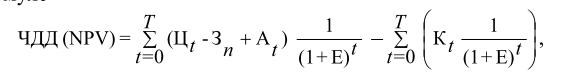 Если  величина  чистого  дисконтированного  дохода  положительная,  освоение  месторождения экономически эффективно. В указанной формуле в конце последнего (Т-го) шага учитывается реализация активов при ликвидации (завершение отработки месторождения) производства.
Графический смысл ЧДД
Прибыль с нарастающим
ЧДД
Внутренняя норма доходности (ВНД) 
представляет собой ту норму дисконтирования (Е), при которой величина приведенных доходов равна приведенным капиталовложениям.  
Или 
ВНД = Е (%), при ЧДД = 0.

В  случае,  если  ВНД  больше  величины  нормы  дисконтирования,  инвестиционный проект имеет запас прочности при его реализации.
Индекс доходности (ИД) 
представляет собой отношение суммы приведенных до-
ходов (лучше чистой прибыли) к величине приведенных капиталовложений:
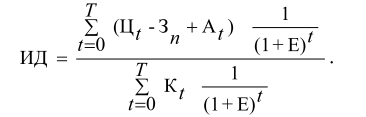 в экономически эффективных проектах величина ИД больше единицы.
Условие рентабельной разработки месторождения:
лаг разработки (t), при котором
ЧДД > 0,
ИД > 1,
Причем время t должно удовлетворять недропользователя.
Очевидно, что при t > 20 разработка экономически неэффективна, а при t = 1-5  лет – эффективна.
вместо  коэффициента  дисконтирования может  использоваться  коэффициент  ежегодной  ренты  b n   (коэффициент аннуитета), рассчитанный по формуле :
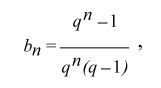 где q = (1 + Е); n – срок эксплуатации объекта.
Основные ТЭП разработки месторождения
1. Геологические запасы     
2. Геологические запасы компонентов
3. Среднее содержание компонентов в геологических запасах
4. Промышленные запасы
5. Промышленные запасы компонентов  
6. Среднее содержание компонентов в промышленных запасах  
7. Потери
8. Разубоживание
9. Эксплуатационные запасы  
10. Эксплуатационные запасы компонентов    
11. Среднее содержание компонентов 
в эксплуатационных запасах     
12. Срок обеспеченности 
предприятия запасами  лет     
13. Горизонт расчета  лет     
14. Год выхода предприятия на 
полную производственную мощность 
15. Производственная мощность 
предприятия по руде     
16. Тоже по полезным компонентам
17. Коэффициент вскрыши)     
18. Горная масса)
19. Показатели обогащения
20. Выпуск конечной товарной продукции  т, кг, м 3     
21. Цена реализации единицы (г, т, м 3 ) товарной продукции       
22. Стоимость товарной продукции
23. Капитальные затраты, 
24. Оборотный капитал  млн. руб.     
25. Удельные капитальные затраты
26. Эксплуатационные затраты, в т. ч. амортизация и НДПИ .     
27. Затраты на 1 т (м 3)   
28. Валовая прибыль  млн. руб.     
29. Налог на имущество и прочие платежи  млн. руб.     
30. Налогооблагаемая прибыль  млн. руб.     
31. Налог на прибыль  млн. руб.     
32. Чистая прибыль  млн. руб.     
33. Ставка дисконтирования  %     1  2  3  4 
34. Чистый дисконтированный доход  млн. руб.     
35. Индекс доходности  доли ед.     
36. Срок окупаемости капитальных вложений  лет     
37. Внутренняя норма доходности  %     
38. Бюджетная эффективность  млн. руб
Анализ чувствительности экономической модели разработки – изменение ЧДД относительно изменения параметров